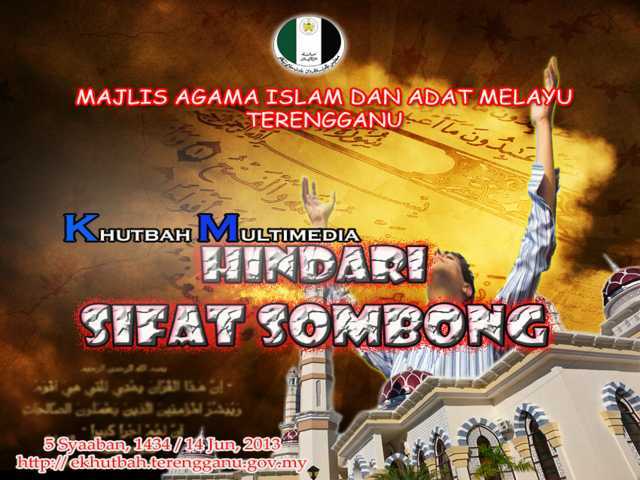 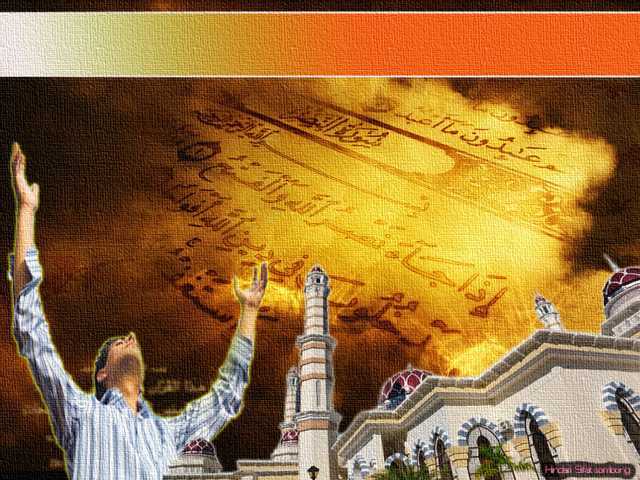 Pujian Kepada Allah S.W.T.
الْحَمْدُ ِللهِ
Segala puji-pujian hanya 
bagi Allah S.W.T.
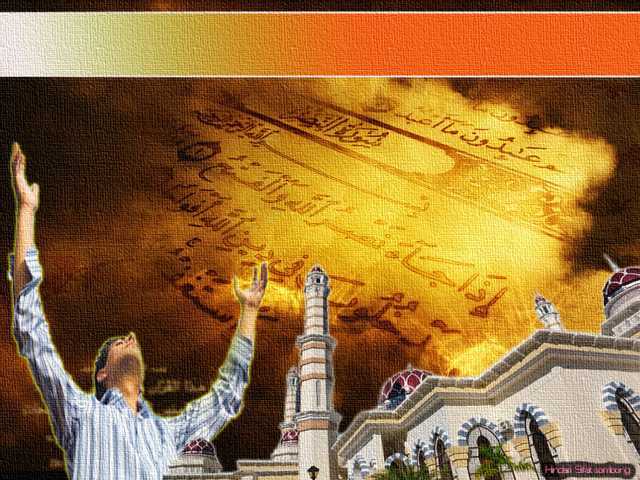 Syahadah
وَأَشْهَدُ أَنْ لآ إِلَهَ إِلاَّ اللهُ وَحْدَهُ لاَ شَرِيْكَ لَهُ، وَأَشْهَدُ أَنَّ سَيْدَنَا مُحَمَّدًا عَبْدُهُ وَرَسُوْلُهُ
“Dan aku bersaksi  bahawa sesungguhnya tiada tuhan melainkan Allah Yang Maha Esa, tiada sekutu bagiNya dan juga aku  bersaksi bahawa nabi Muhammad S.A.W hambaNya dan rasulNya .”
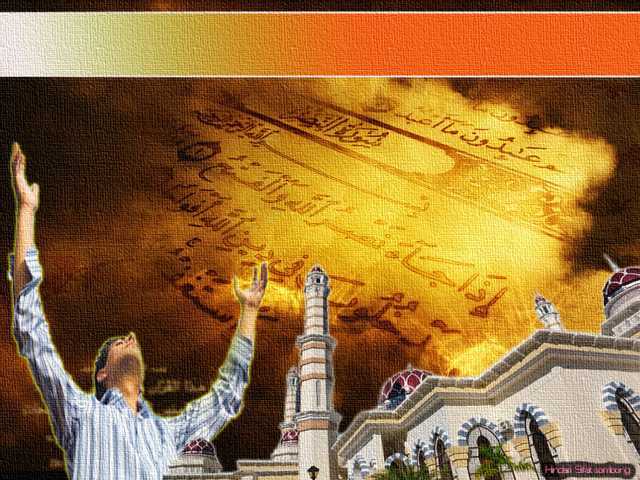 Selawat Ke Atas 
Nabi Muhammad S.A.W
اللَّهُمَّ صَلِّ وَسَلِّمْ وَبَارِكْ عَلَى نَبِيِّنَا مُحَمَّدٍ وَعَلَى آلِهِ وَصَحْبِهِ الغُرِّ الْمَيَامِيْنَ
Ya Allah, Cucurilah rahmat dan berkat ke atas junjungan kami, nabi Muhammad saw dan ke atas keluarganya, dan ke atas para sahabatnya.
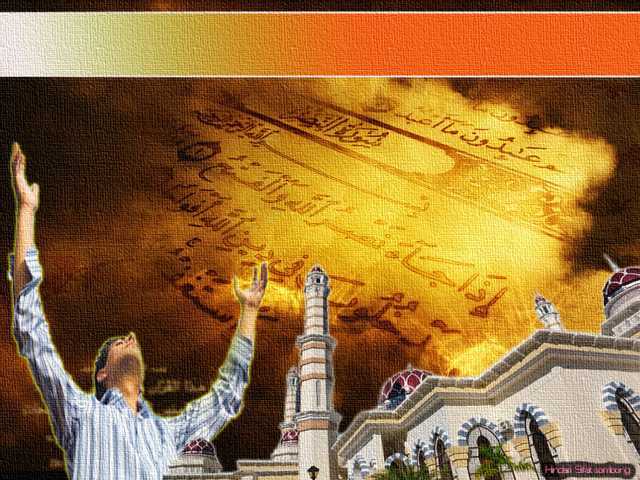 Wasiat Taqwa
اتَّقُوْا اللهَ، وَالْتَزِمُوْا الْقِيَامَ بِحَقِّ اللهِ، وَأَدُّوْا مَا أَوْجَبَ اللهُ عَلَيْكُمْ مِنْ حَقِّ السَّمْعِ وَالطَّاعَةِ لِمَنْ وَلاَّهُ أَمْرَكُمْ، تَسْلَمُ لَكُمْ جَمَاعَتُكُمْ، وَيَسْتَقِيْمُ بُنْيَانُكُمْ.
“Beriltizamlah dalam menunaikan hak Allah, nescaya saudara-saudara memperolehi keredhaanNya. Tunaikanlah apa yang diwajibkan ke atas saudara-saudara iaitu tanggungjawab mendengar dan mematuhi pihak orang yang ditauliahkan sebagai waliyul amri saudara-saudara.
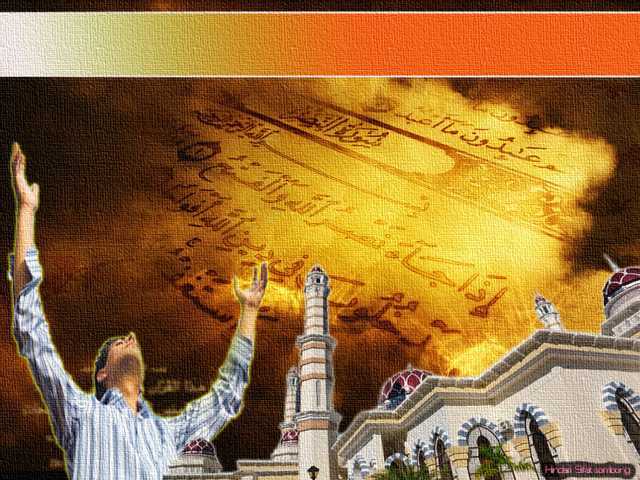 Pesanan
Tingkatkan keimanan dan ketakwaan Kepada Allah
Laksanakan ketaatan yang dipertanggungjawabkan, bersyukur di atas nikmat yang dikurniakan
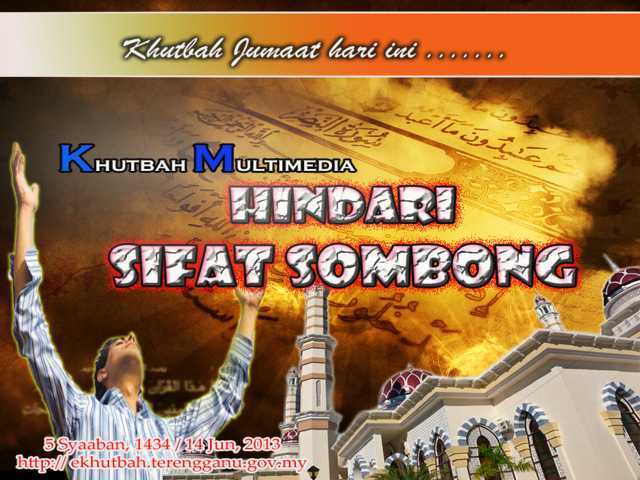 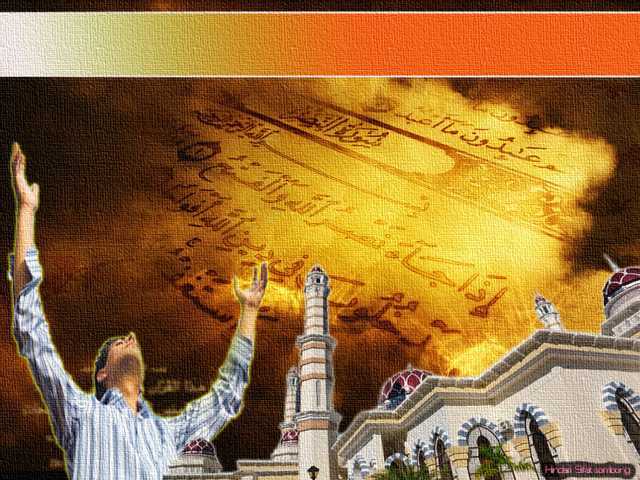 Godaan dan hasutan iblis terhadap kita
Pelbagai cara dan usaha digunakan
Membisikkan sifat tercela kepada manusia
Dendam
Hasad dengki
Syirik
Sombong
Sifat sombong dan takabbur 
pada diri iblis ketika Allah perintah sujud menghormati Adam a.s
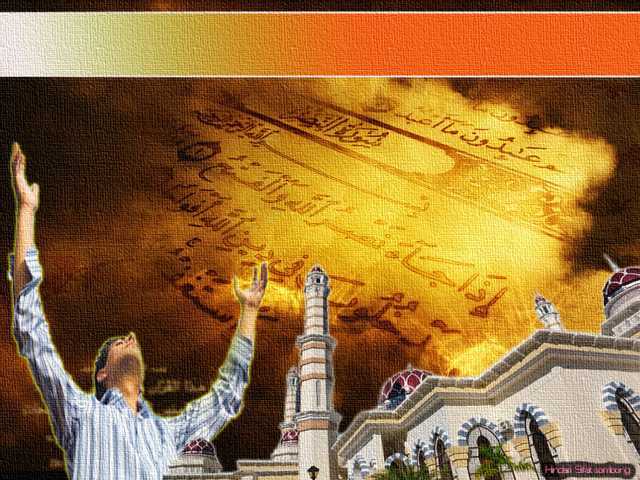 Firman Allah dalam 
Surah al-A’raf ayat 12-13:-
قَالَ مَا مَنَعَكَ أَلاَّ تَسْجُدَ إِذْ أَمَرْتُكَ قَالَ أَنَاْ خَيْرٌ مِّنْهُ خَلَقْتَنِي مِن نَّارٍ وَخَلَقْتَهُ مِن طِينٍ. قَالَ فَاهْبِطْ مِنْهَا فَمَا يَكُونُ لَكَ أَن تَتَكَبَّرَ فِيهَا فَاخْرُجْ إِنَّكَ مِنَ الصَّاغِرِينَ.
"Allah berfirman: Apakah yang menghalangimu untuk sujud kepada Adam ketika Aku menyuruhmu?" Iblis menjawab: "Aku lebih baik daripadanya, Engkau menciptakan aku dari api, sedangkan dia Engkau ciptakan dari tanah." 
Allah berfirman : Turunlah engkau dari syurga itu kerana tidak patut engkau berlaku sombong didalamnya,oleh sebab itu, keluarlah, sesungguhnya engkau dari golongan yang hina."
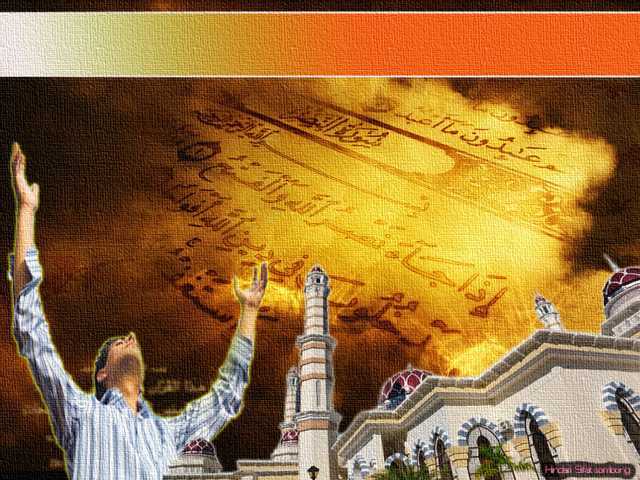 Sombong adalah sifat tercela
Membawa kehancuran kepada diri
Menjadikan seseorang lupa diri
Berasa lebih mulia, lebih hebat
Menganggap orang lain hina 
serta serba kekurangan
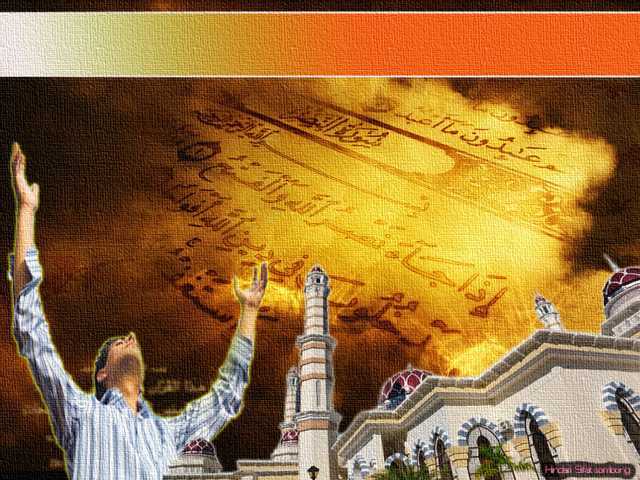 Kisah manusia bersifat angkuh dan sombong dipaparkan dalam al-Quran
Kisah kemusnahan manusia yang menentang arahan Allah SWT
Sebagai pengajaran kepada 
umat Islam
Kisah Firaun yang mengaku menjadi tuhan rakyat mesir. 
Telah ditenggalamkan dalam lautan
Kisah Hartawan Karun yang takabbur dengan kekayaan. 
Telah ditenggelamkan dalam bumi.
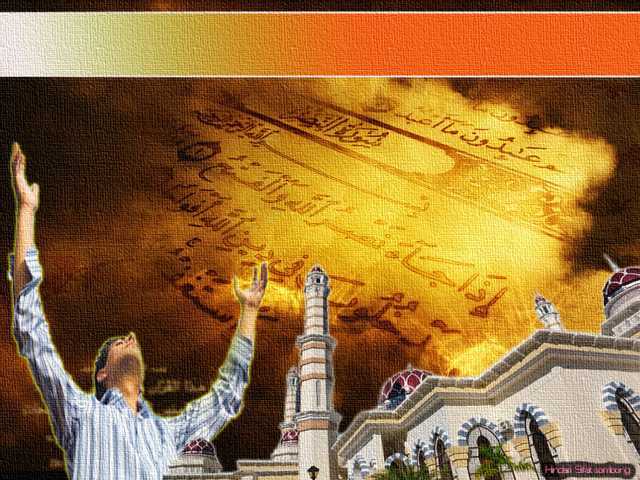 Sebanyak tiga jenis sombong
Pertama
Sombong terhadap Allah Taala
- Enggan mematuhi perintahNya
Kedua
Sombong terhadap Rasulullah
-Tidak mengikut ajarannya dan tidakberiman kepadanya
Ketiga
Sombong terhadap Makhluk
- Sikap membesarkan diri, menghina
Sombong adalah halangan seseorang memasuki syurga Allah.
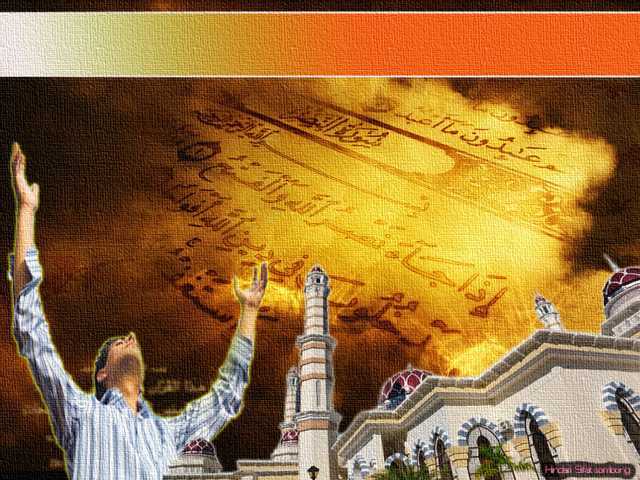 Sabda Rasulullah SAW:
لاَ يَدْخُلُ الْجَنَّةَ مَنْ كَانَ فِيْ قَلْبِهِ مِثْقَالَ ذَرَّةٍ مِنْ كِبْرٍ.
“Tidak dapat masuk ke syurga seseorang yang 
di dalam hatinya, ada seberat debu sifat kesombongan.”
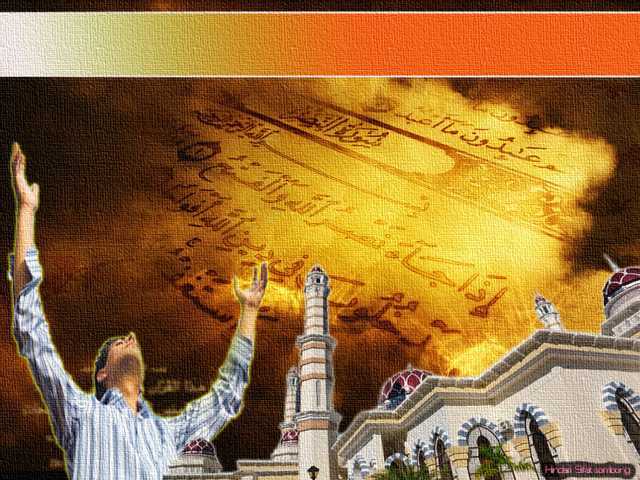 Seruan menjauhkan diri dari sifat sombong
Sombong membawa kebinasaan 
kepada manusia
Tidak membawa sebarang keuntungan 
kepada manusia.
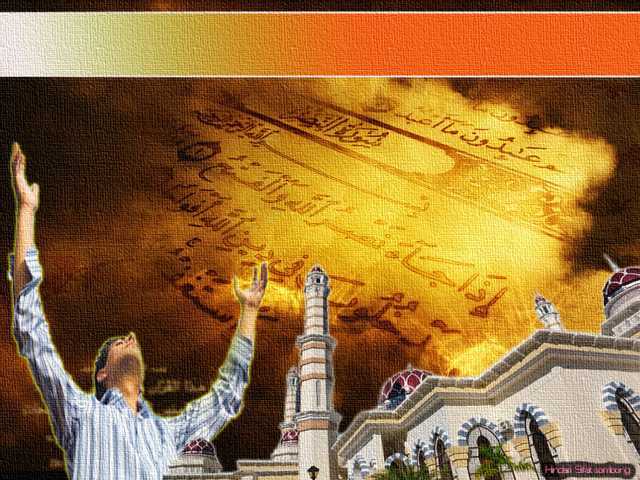 Tanda-tanda seseorang 
mempunyai sifat sombong
Berasa megah dengan 
kelebihan diri
Suka menunjuk-nunjuk 
dan memuji diri
Gemar menghina dan pandang 
rendah kepada orang lain
Lupa hakikat sebenar bahawa semua yang dimiliki hanyalah pinjaman
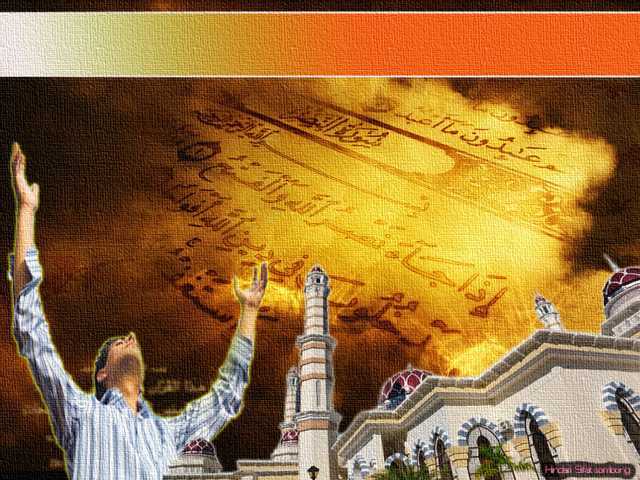 Seruan kepada hadirin
Berazam dan bertindak mengikis sifat mazmumah (sifat tercela) dalam diri
Hiasi diri dengan sifat mahmudah 
untuk mencari keredhaan Allah Taala
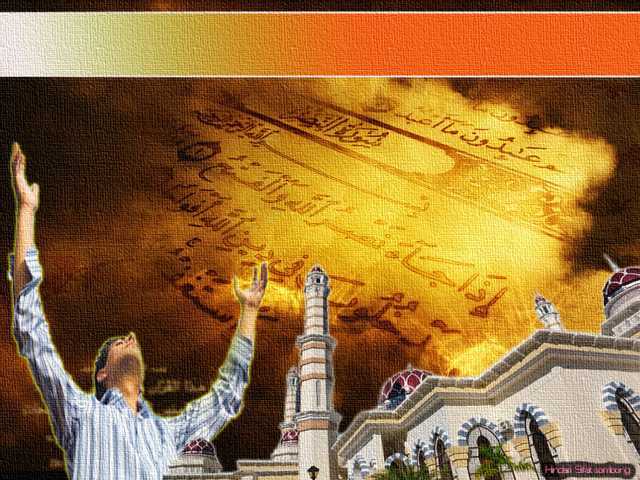 Firman Allah dalam 
Surah Luqman ayat 18-19:-
وَلاَ تُصَعِّرْ خَدَّكَ لِلنَّاسِ وَلاَ تَمْشِ فِي الأَرْضِ مَرَحًا إِنَّ اللهَ 
لاَ يُحِبُّ كُلَّ مُخْتَالٍ فَخُورٍ. وَاقْصِدْ فِي مَشْيِكَ وَاغْضُضْ مِن صَوْتِكَ إِنَّ أَنكَرَ الأَصْوَاتِ لَصَوْتُ الْحَمِيرِ.
“Dan janganlah engkau memalingkan mukamu (kerana memandang rendah) kepada manusia, dan janganlah engkau berjalan dibumi dengan berlagak sombong, sesungguhnya Allah tidak suka kepada tiap-tiap orang yang sombong, takabur lagi membanggakan diri. Sederhanakanlah langkah perjalananmu dan rendahkanlah suaramu, kerana sesungguhnya seburuk-buruk suara adalah suara keldai”.
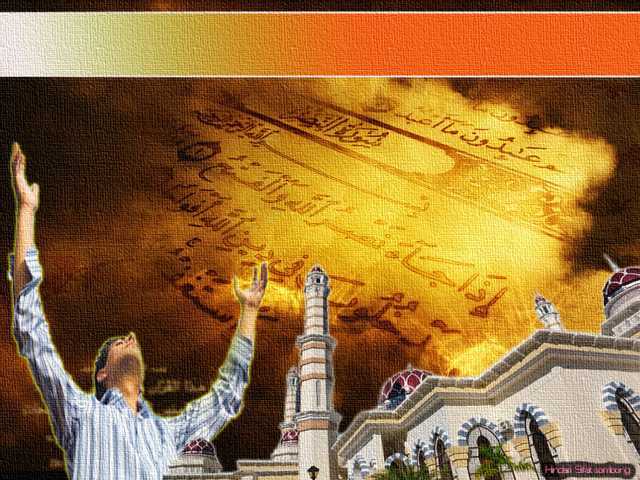 PENUTUP
بَارَكَ اللهُ ِلىْ وَلَكُمْ بِالْقُرْءَانِ الْعَظِيْمِ، وَنَفَعَنِى وَإِيَّاكُمْ بِمَا فِيْهِ مِنَ الأَيَاتِ وَالذِّكْرِ الْحَكِيْمِ، وَتَقَبَّلَ مِنِّي وَمِنْكُمْ تِلاَوَتَهُ إِنَّهُ هُوَ السَّمِيعُ الْعَلِيْمُ. أَقُوْلُ قَوْلِيْ هَذَا وَأَسْتَغْفِرُ اللهَ الْعَظِيْمَ لِيْ وَلَكُمْ، وَلِسَآئِرِ الْمُسْلِمِيْنَ وَالْمُسْلِمَاتِ، وَالْمُؤْمِنِيْنَ وَالْمُؤْمِنَاتِ فَاسْتَغْفِرُوْهُ، إِنَّهُ هُوَ الغَّفُورُ الرَّحِيْمُ.
Doa 
Antara Dua Khutbah
Aamiin Ya Rabbal Aalamin..
 Tuhan Yang Memperkenankan 
Doa Orang-orang Yang Taat, 
Berilah Taufik Kepada 
Kami Di Dalam Mentaatimu, 
Ampunilah Kepada Mereka 
Yang Memohon Keampunan.
Aamiin……
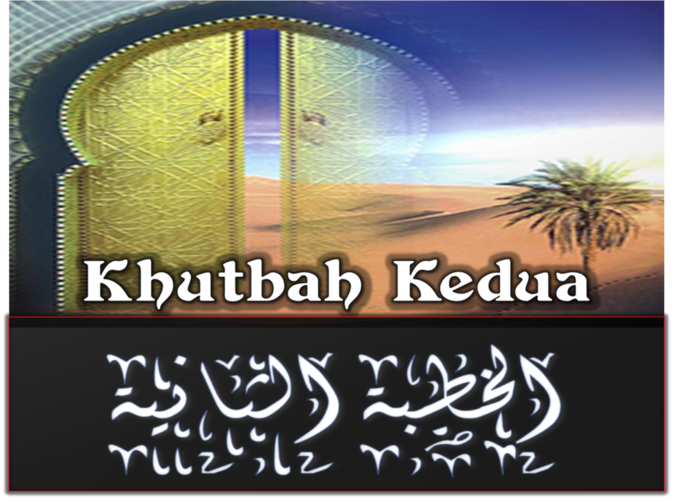 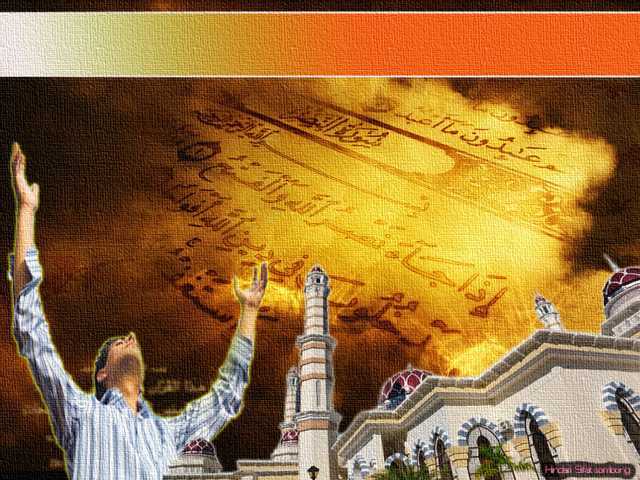 Pujian Kepada Allah S.W.T.
الْحَمْدُ لِلَّهِ
Segala puji-pujian hanya bagi Allah S.W.T.
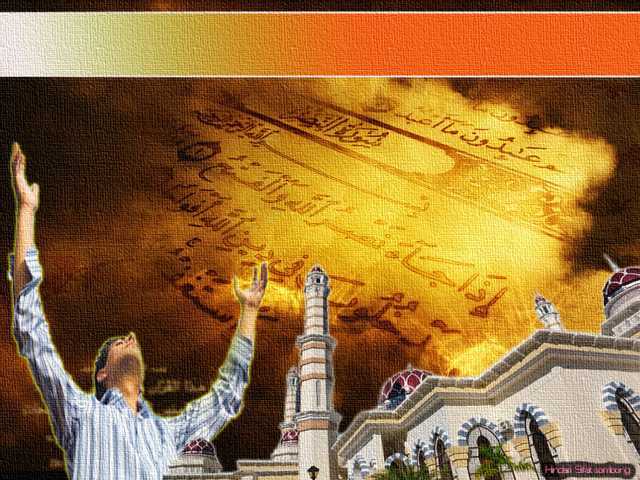 Syahadah
وَأَشْهَدُ أَن لآ إِلَهَ إِلاَّ اللهُ وَحْدَهُ لاَ شَرِيْكَ لَهُ، وَأَشْهَدُ أَنَّ مُحَمَّدًا عَبْدُهُ وَرَسُوْلُهُ.
Dan aku bersaksi  bahawa sesungguhnya tiada tuhan melainkan Allah Yang Maha Esa, tiada sekutu bagiNya dan juga aku bersaksi bahawa nabi Muhammad S.A.W hambaNya dan rasulNya.
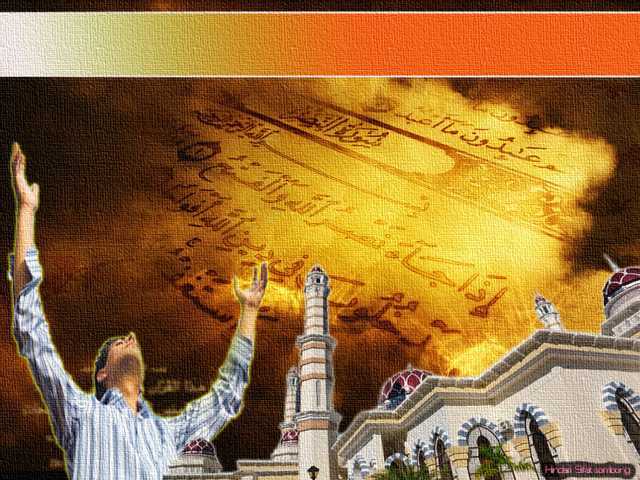 Selawat Ke Atas 
Nabi Muhammad S.A.W
اللَّهُمَّ صَلِّ وَسَلِّمْ عَلَى عَبْدِكَ وَرَسُوْلِكَ مُحَمَّدٍ، وَعَلَى آلِهِ وَصَحْبِهِ أَجْمَعِينَ.
Ya Allah, Cucurilah rahmat dan berkat ke atas hambaMu da rasulMu, nabi Muhammad saw dan ke atas keluarganya, dan ke atas para sahabatnya.
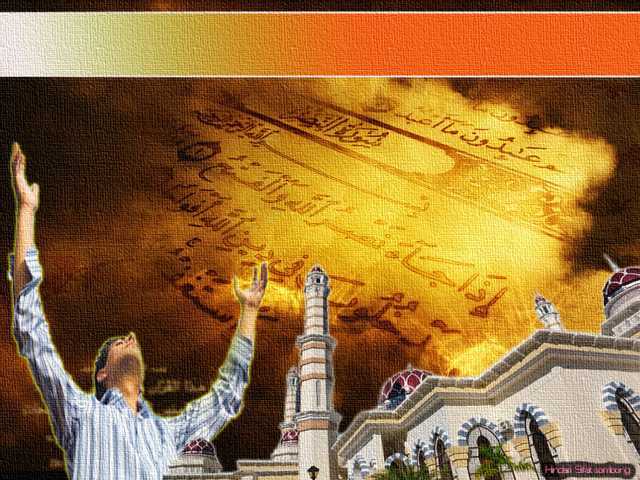 Pesanan Takwa
أَمَّا بَعْدُ، أَيُّهَا النَّاسُ، اتَّقُوْا اللهَ تَعَالَى، 
وَكُوْنُوْا مُتَوَاضِعِيْنَ
Bertakwalah saudara-saudara kepada Allah.  Hendaklah  saudara-saudara bersifat merendahkan diri.
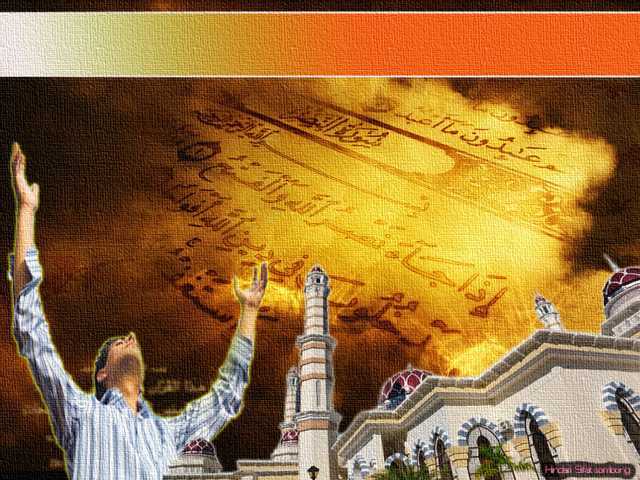 Seruan
Tingkatkan ketakwaan dan keimanan
Tingkatkan ilmu dan 
amalan agama
Memimpin hati untuk menjadi orang yang bersifat belas kasihan dan rendah diri
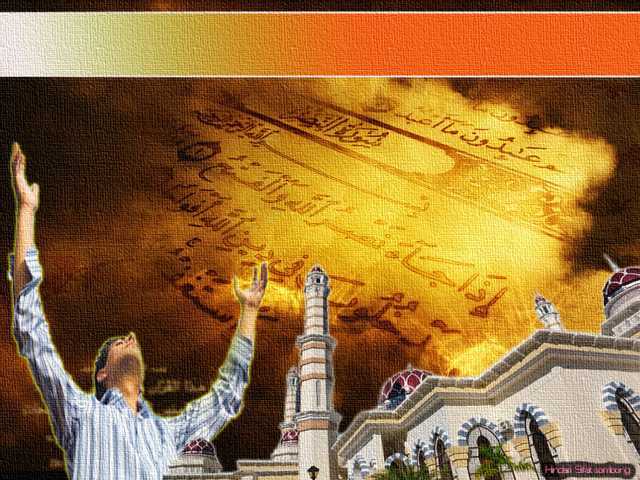 Sabda Rasulullah SAW:
مَنْ تَوَاضَعَ ِللهِ رَفَعَهُ الله
“Sesiapa yang merendah diri, Allah akan mengangkat darjatnya”.
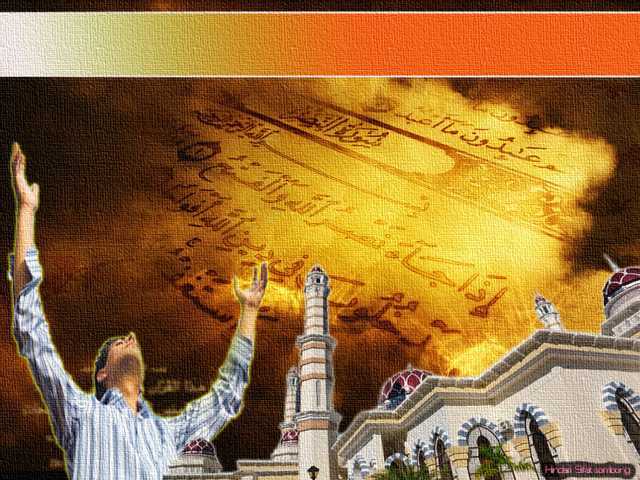 Rasulullah SAW contoh terbaik 
dalam kehidupan
Walaupun baginda insan terpilih, tetapi...
Hidup dalam kesederhanaan, tawadduk sentiasa bersama para sahabatnya.
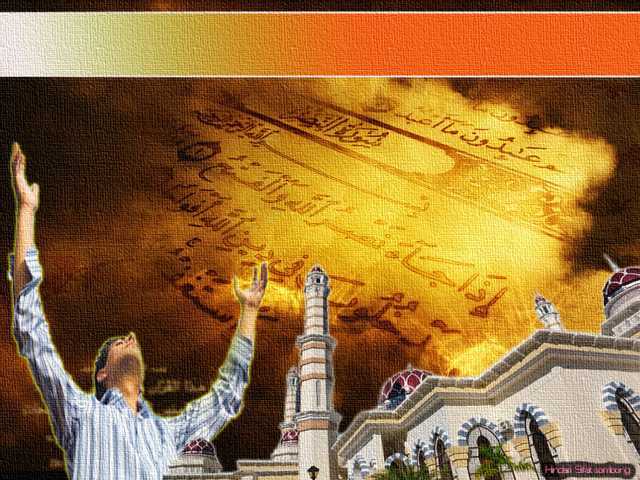 Kisah seorang lelaki berhadapan 
dengan Rasulullah saw
Lelaki itu berasa takut dan gementar dengan darjat Rasulullah SAW
Rasulullah menenangkan lelaki tersebut dengan merendahkan diri Baginda
Kita harus muhasabah diri dengan mempelajari sifat dan perangai Baginda
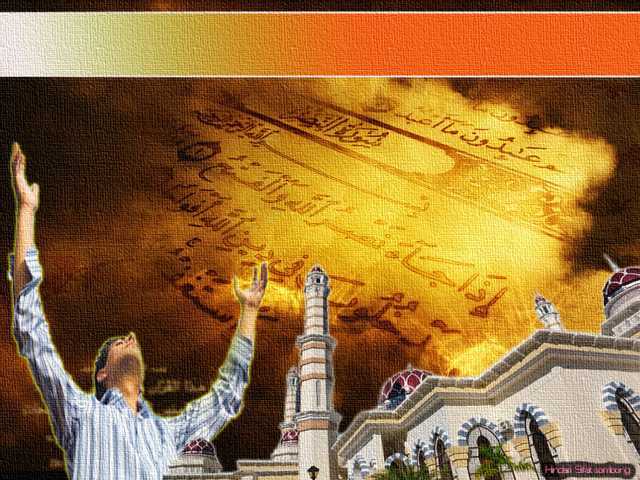 Marilah ucapkan selawat dan salam kepada Rasulullah s.a.w. sebagaimana firman Allah …
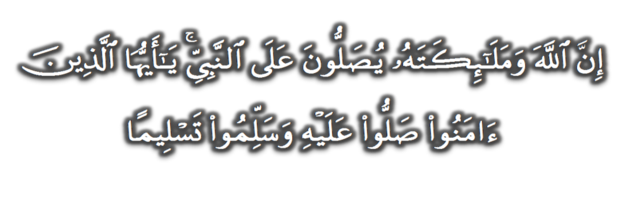 (Surah Al-Ahzab : Ayat 56)
“Sesungguhnya Allah Taala Dan Para Malaikat Sentiasa Berselawat Ke Atas Nabi (Muhammad) .
Wahai Orang-orang Beriman! Berselawatlah Kamu 
Ke Atasnya Serta Ucapkanlah Salam Sejahtera Dengan Penghormatan Ke Atasnya Dengan Sepenuhnya”.
Selawat
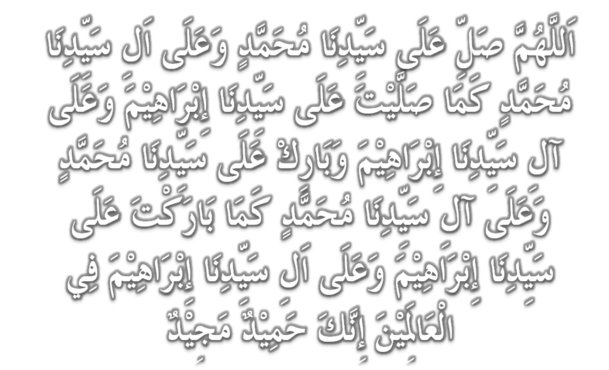 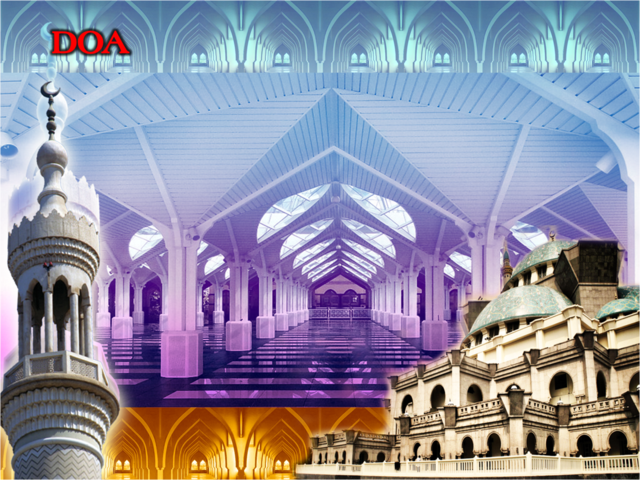 وَارْضَ اللَّهُمَّ عَنِ الْخُلَفَآءِ الرَّاشِدِيْن وَعَنْ بَقِيَّةِ الصَّحَابَةِ وَالْقَرَابَةِ أَجْمَعِيْن وَالتَّابِعِيْنَ وَتَابِعِي التَّابِعِيْنَ لَهُمْ بِإِحْسَانٍ إِلىَ يَوْمِ الدِّيْن.
Ya Allah, kurniakanlah keredhaan kepada Khulafa’ Rasyidin dan sahabat seluruhnya serta para tabiin dengan ihsan 
hingga hari kemudian.
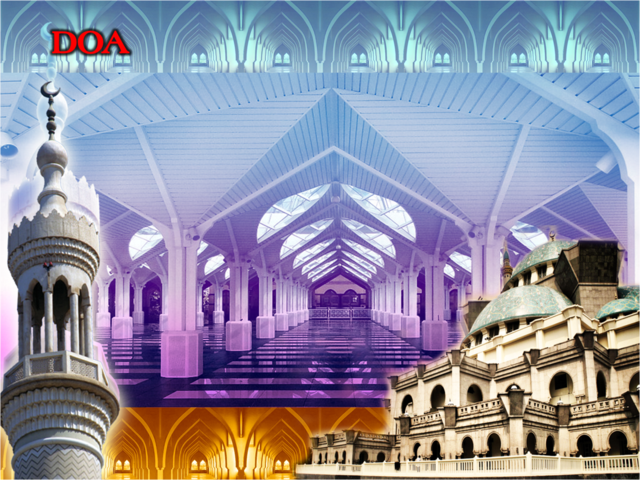 اللَّهُمَّ اغْفِرْ وِالْمُؤْمِنِيْنَ وَالْمُؤمِنَاتِ وَالْمُسلِمِيْنَ وَالْمُسلِمَاتِ اﻷَحْيَآءِ مِنْهُمْ وَاﻷَمْوَاتِ
Ya Allah, Ampunkanlah Dosa Golongan Mu’minin Dan Mu’minaat,Muslimin Dan Muslimat, Samada Yang Masih Hidup Atau Yang Telah Mati.
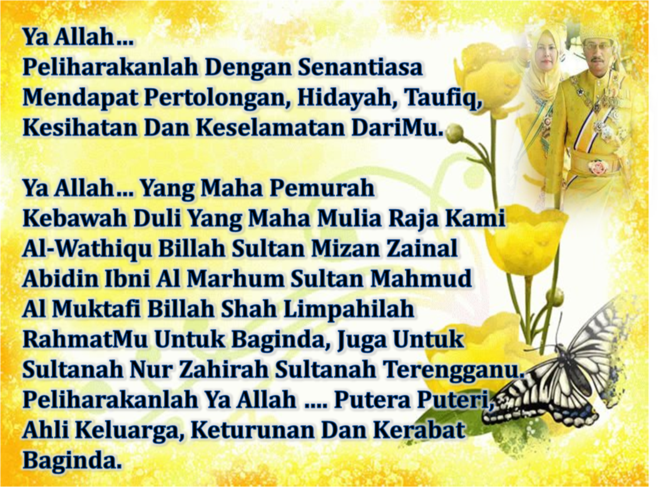 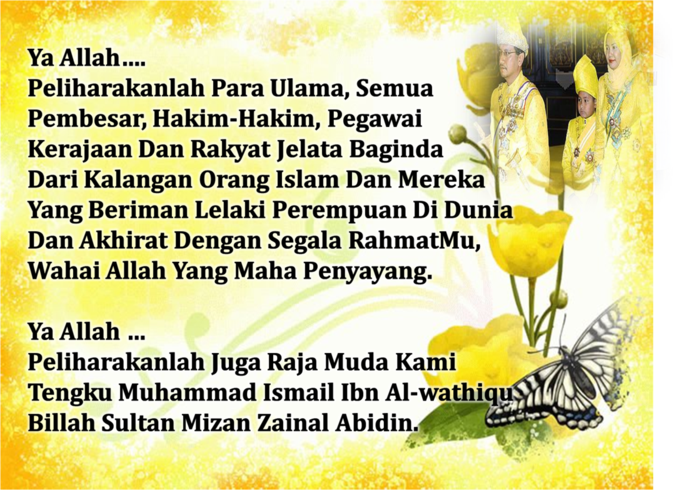 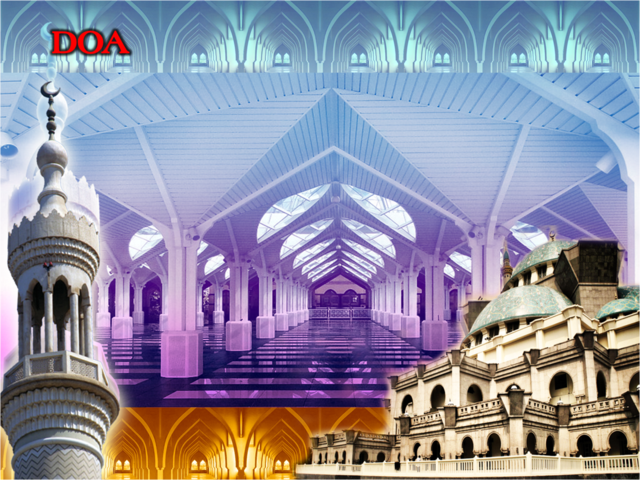 Ya Allah Muliakanlah Islam dan Orang-orang Islam.
Tolonglah Islam dan Orang-orang Islam serta himpunkanlah mereka di atas landasan kebenaran dan agama. Hancurkanlah kekufuran dan orang – orang yang syirik serta  orang munafik dan juga musuh-musuhMu serta musuh-musuh agama.
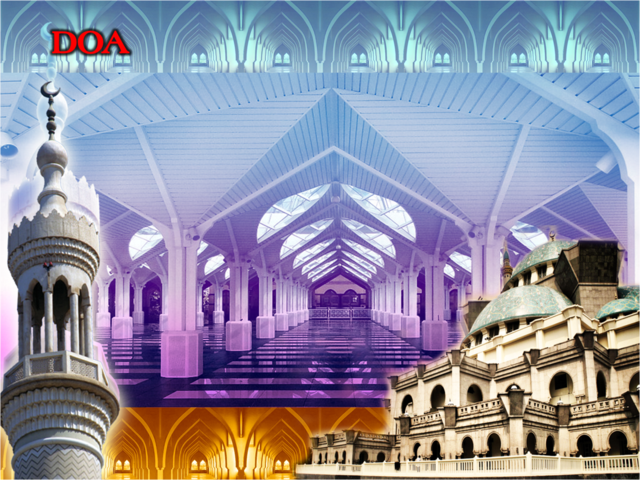 Ya Allah…
Ampunkanlah Dosa-dosa Kami  Dan Saudara-saudara Kami Yang Terdahulu Telah Beriman Dan Janganlah Engkau Biarkan Kedengkian Dalam Hati Kami Terhadap Orang-orang Yang Beriman.Sesungguhnya Engkau Maha Penyantun Dan Maha Penyayang.
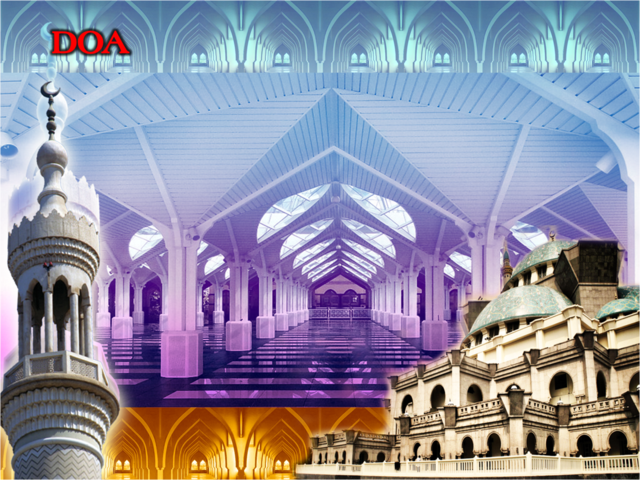 Ya Allah …
Kami Telah Menzalimi Diri Kami Sendiri 
Dan Sekiranya Engkau Tidak Mengampunkan Kami Dan Merahmati 
Kami Nescaya Kami Akan Menjadi
 Orang Yang Rugi.
Ya Allah… 
Kurniakanlah Kepada Kami Kebaikan
Di Dunia Dan Kebaikan Di 
Akhirat Serta Hindarilah Kami 
Dari Seksaan Neraka.
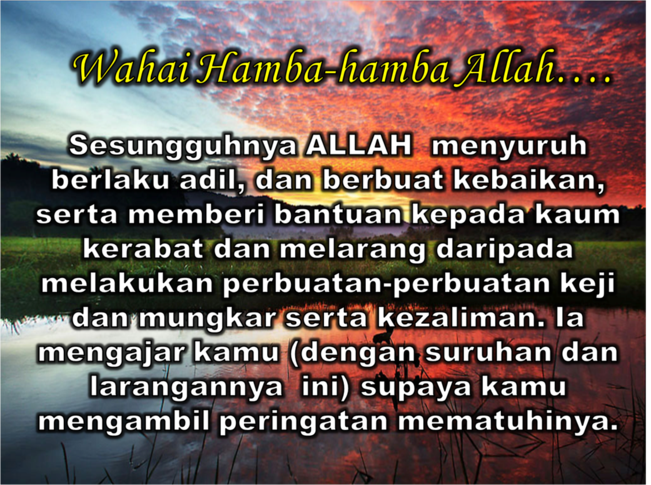 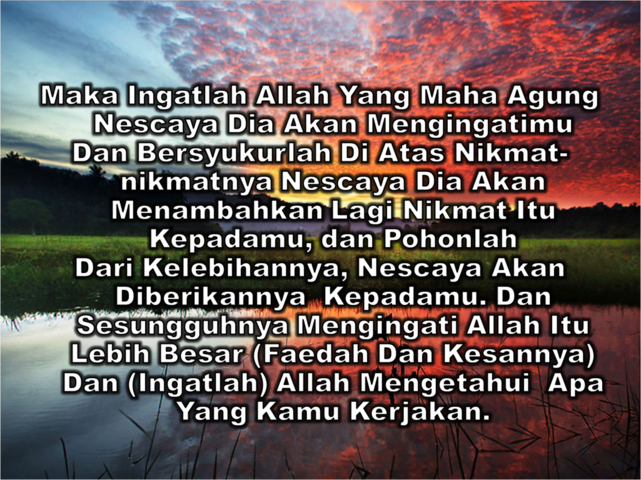 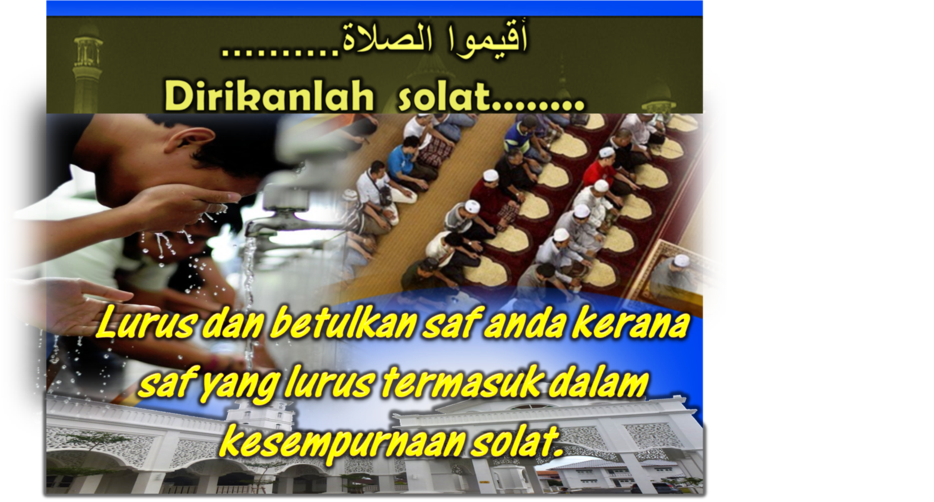